Министерство науки и высшего образования Российской ФедерацииФедеральное государственное бюджетное образовательное учреждение высшего образования«Владимирский государственный университет имени Александра Григорьевича и Николая Григорьевича Столетовых»(ВлГУ)Программа по формированию психологической готовности старших дошкольников к учебной деятельности с помощью игровых технологий «Дошколенок»
Выполнил(а):
студентка магистратуры
Борзова Ольга Михайловна
 
Научный руководитель:
зав. кафедрой социальной
педагогики и психологии, к.п.н., доцент
Данилова Марина Владимировна
Содержание
Введение 
Содержание программы «Дошколенок»
План реализации программы «Дошколенок»
Предполагаемые результаты реализации программы «Дошколенок»
Заключение 
Список использованной литературы
Введение
Конец дошкольного периода – это время наступления так называемой школьной зрелости. Поступление в школу знаменует собой начало нового возрастного периода в жизни ребенка – начало младшего школьного возраста, ведущей деятельностью которого становится учебная деятельность. 
Психологическая готовность к школьному обучению - целостное образование, предполагающее достаточно высокий уровень развития мотивационной, познавательной, эмоционально-волевой и коммуникативной сфер ребенка. Отставание в развитии одного из компонентов психологической готовности влечет за собой отставание развития других, что определяет своеобразные варианты перехода от дошкольного детства к младшему школьному возрасту [1].
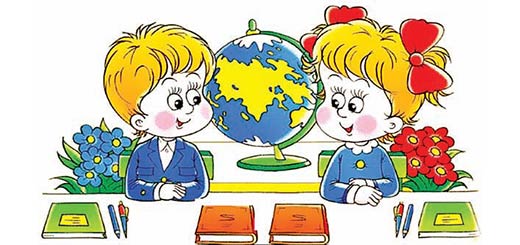 До сих пор авторами не до конца установлены надежные и наиболее информативные компоненты готовности ребенка к систематическому обучению в школе. Но не смотря на большое количество точек зрения на этот счет, традиционно выделяют три аспекта психологической готовности: интеллектуальный, личностный (социальный) и волевой (эмоциональный). Именно эти компоненты для развития у детей, мы включили при составлении программы по формированию психологической готовности к учебной деятельности у старших дошкольников [2]
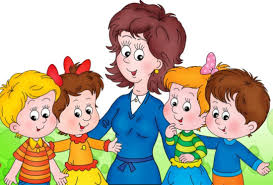 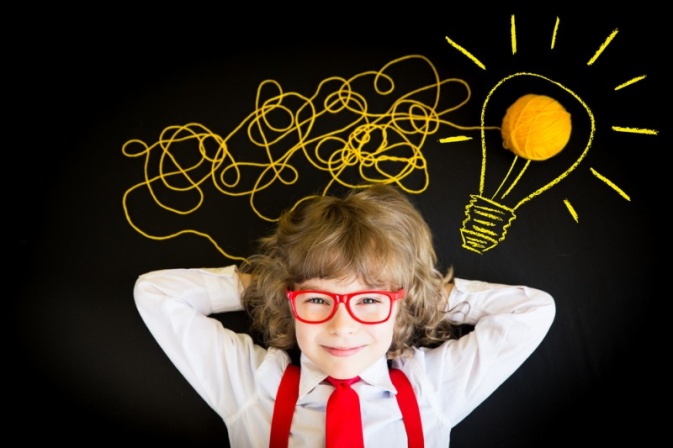 Психологическая готовность ребенка к школьному обучению - это один из важнейших итогов психического развития в период дошкольного детства. Высокие требования жизни к организации воспитания и обучения заставляют искать новые, более эффективные психолого-педагогические подходы, нацеленные на приведение методов обучения в соответствие требованиям жизни. В этом смысле проблема готовности дошкольников к обучению в школе приобретает особое значение.
В своей программе мы используем игровые технологии при организации занятий, ведь именно игра является ведущей деятельностью у дошкольников, на основании которой формируются важные учебные навыки.  Игровые технологии предоставляют широкие возможности  для развития творческой деятельности детей, интеллектуального развития, формирования познавательного интереса и творческого мышлениях [3].
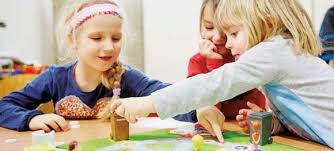 1. Содержание программы «Дошколенок»
Программа «Дошколенок» предполагает занятия с детьми 6 – 7 лет три раза в неделю (понедельник – развитие интеллектуальной готовности, среда – формирование личностной готовности, пятница – развитие волевой готовности). Особое внимание уделяется интеллектуальному и волевому компоненту (по результатам проведенного исследования). Программа содержит 30 занятий продолжительностью 30 - 35 минут. Занятия будут проводятся в группах по 15 человек.
При составлении данной программы использовался опыт образовательных учреждений, реализующих ряд  программ по формированию психологической готовности старших дошкольников к учебной деятельности в школе, где использовались игровые технологии:
1) Программа развивающих занятий для детей старшего дошкольного возраста «Формирование психологической готовности к школьному обучению» Муниципальное бюджетное образовательное учреждение города Костромы «Средняя общеобразовательная школа 38»;
2) Образовательный проект «Скоро в школу мы пойдём» (для детей 6–7 лет) МКДОУ Детский сад №18 «Веснянка»;
3) Информационно-творческий проект «Скоро в школу я пойду» Муниципальное казенное дошкольное образовательное учреждение детский сад «Сказка» г. Тайшет.  
При составлении программы использовались следующие дидактические пособия: В. П. Новикова, Л. И. Тихонова Развивающие игры и занятия с палочками Кюизенера; Шарикова Н.А. Игры и упражнения для формирования представлений о времени; материалы с сайта https://www.maam.ru/ .
Цель программы:  формирование психологической готовности к учебной деятельности старших дошкольников с помощью игровых технологий.
Задачи программы:
- развитие познавательных процессов;
- развитие произвольности поведения;
- развитие навыков общения, сотрудничества в группе сверстников и при взаимодействии  с другими людьми;
- развитие речи, словарного запаса, мелкой моторики;
- формирование мотивации учения и интереса к самому процессу обучения.
- формирование позитивного отношения к обучению в школе.
2. План реализации программы «Дошколенок».
3. Предполагаемые результаты реализации программы «Дошколенок».
В ходе реализации программы планируется достижение следующих результатов:
1) повышение уровня интеллекта у старших дошкольников;
2) повышение уровня произвольности поведения;
3) приобретение конструктивных навыков общения, сотрудничества в группе сверстников и при взаимодействии  с другими людьми;
4) усвоение знаний о правилах поведения в школе;
5) повышение у старших дошкольников мотивации учения и интереса к самому процессу обучения;
6) формирование позитивного отношения к обучению в школе.
Заключение
Для подготовки к школе в дошкольных образовательных учреждениях используются больше сотни образовательных технологий, но при формировании психологической готовности наиболее оптимальным вариантом является игровая технология. Это связано с тем, что игра является ведущей деятельность дошкольников.  В рамках ФГОС игра – наиболее адекватная дошкольному возрасту форма построения образовательного процесса, в ходе которого формируются интегративные качества дошкольника. Игровая методика обучения является и условием, и средством обучения дошкольников.  В условиях детского сада, возможно и целесообразно использовать игровые технологии при подготовке детей к обучению в школе.
 Несомненно, использование игровых технологий, в современном образовательном пространстве, способствуют всестороннему развитию ребенка и подготовке детей к обучению в школе, в условиях ДОУ.
Список использованной литературы:
Шадриков В.Д. Психолого-педагогическая готовность детей к школе: пособие для практических психологов, педагогов и родителей [Текст] / В.Д. Шадриков, Н.В. Нижегородцева. – М.: Владос, 2016. – 256 с.
Гуткина, Н.И. Психологическая готовность к школе [Текст] / Н.И. Гуткина. – М.: ФЛИНТА, 2015. – 208 с. 
 Атемаскина, Ю.В. Современные педагогические технологии в ДОУ: Учебно-методическое пособие [Тескт] / Ю.В. Атемаскина. – СПб.: Детство Пресс, 2015. – 112 c.